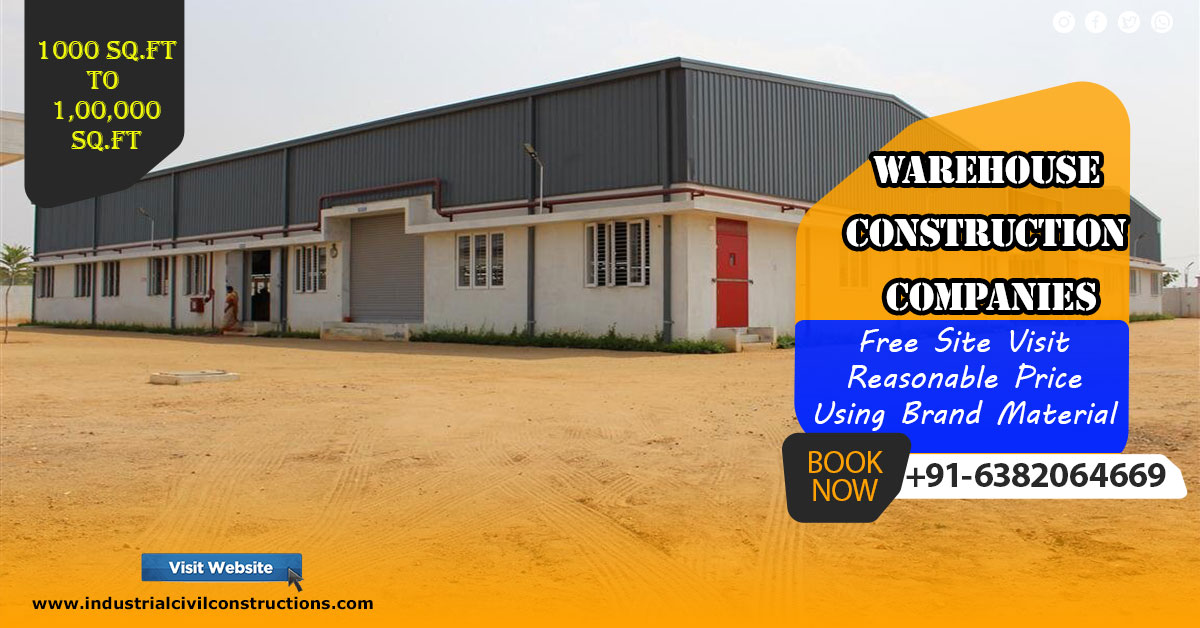 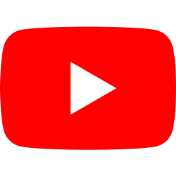 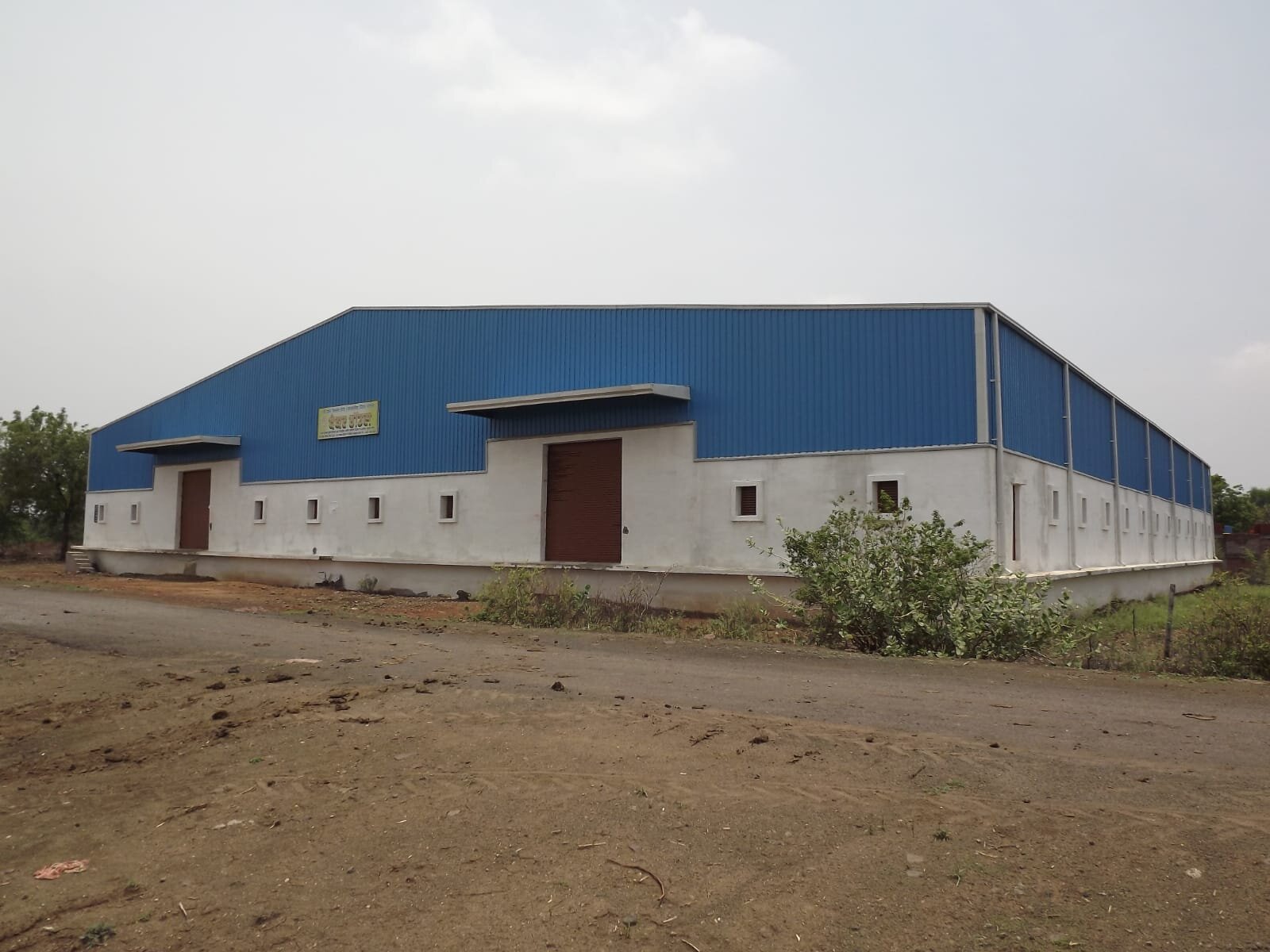 Warehouse Construction Companies
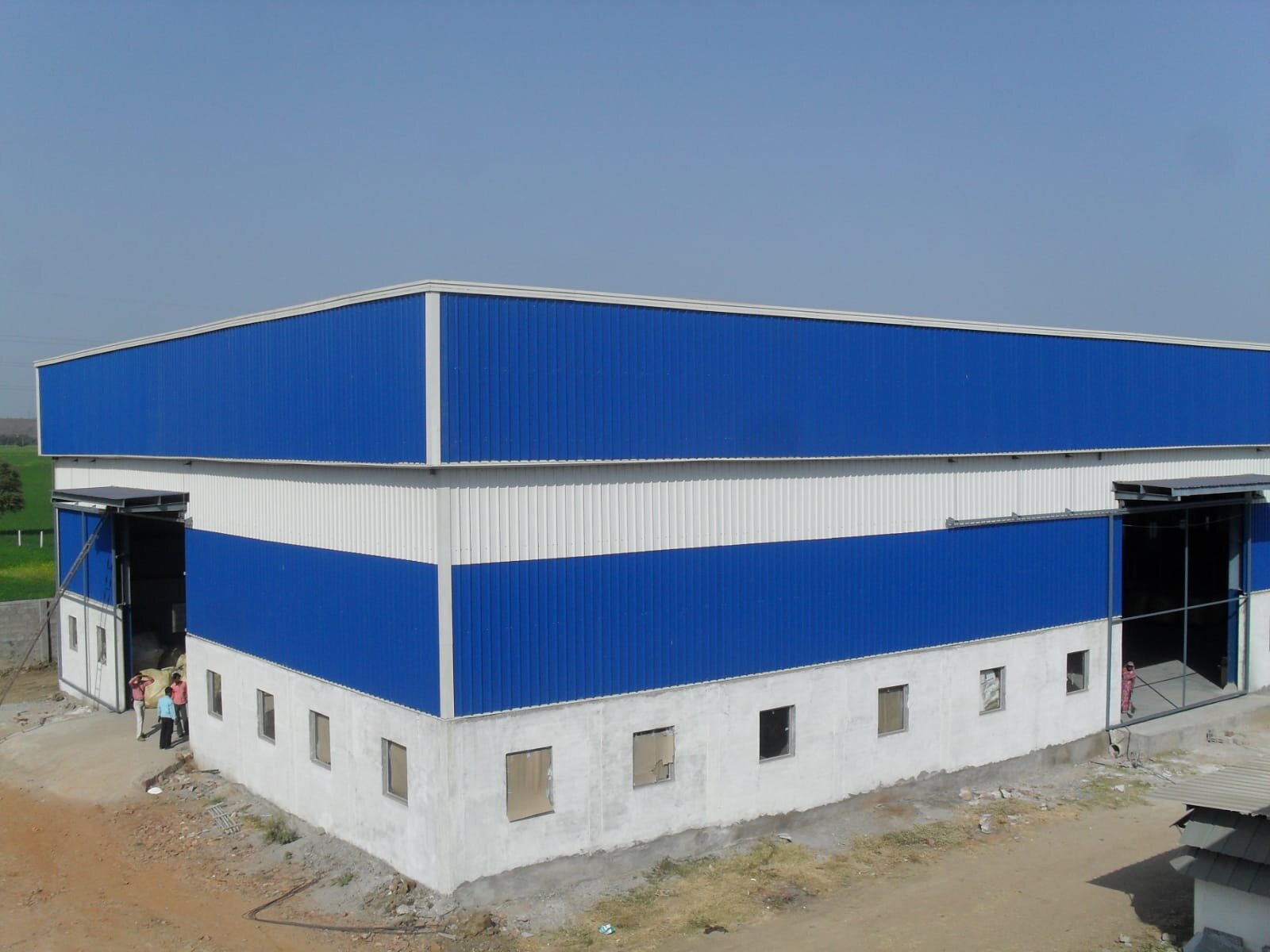 Warehouse Construction Companies
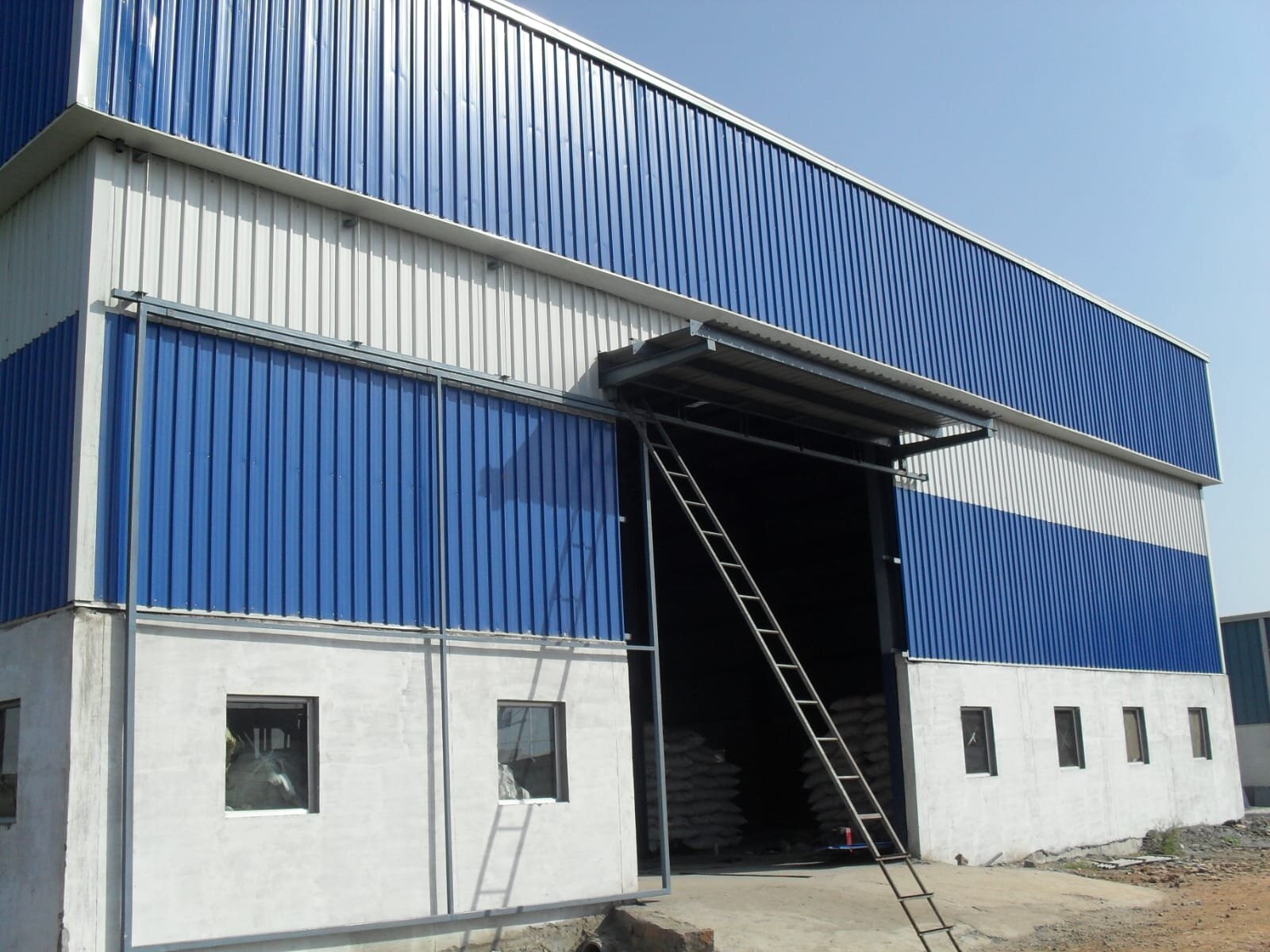 Warehouse Construction Companies
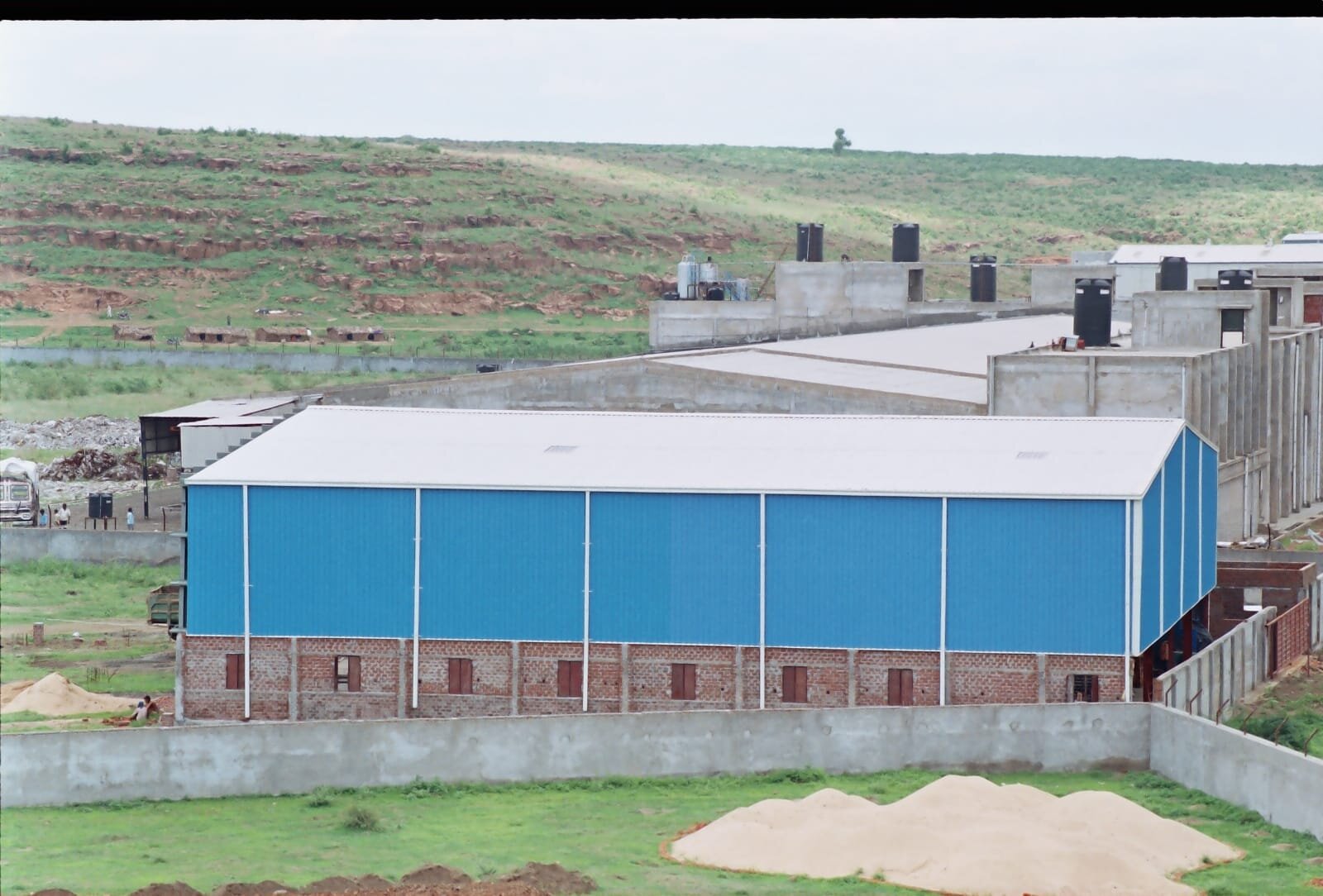 Warehouse Construction Companies